3 Lapsi tarvitsee varhaista vuorovaikutusta kehittyäkseen
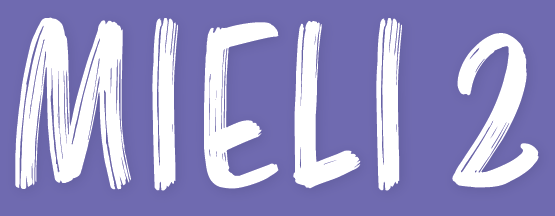 © Sanoma Pro, Tekijät ● Mieli 2 Kehittyvä ihminen
Varhainen vuorovaikutus
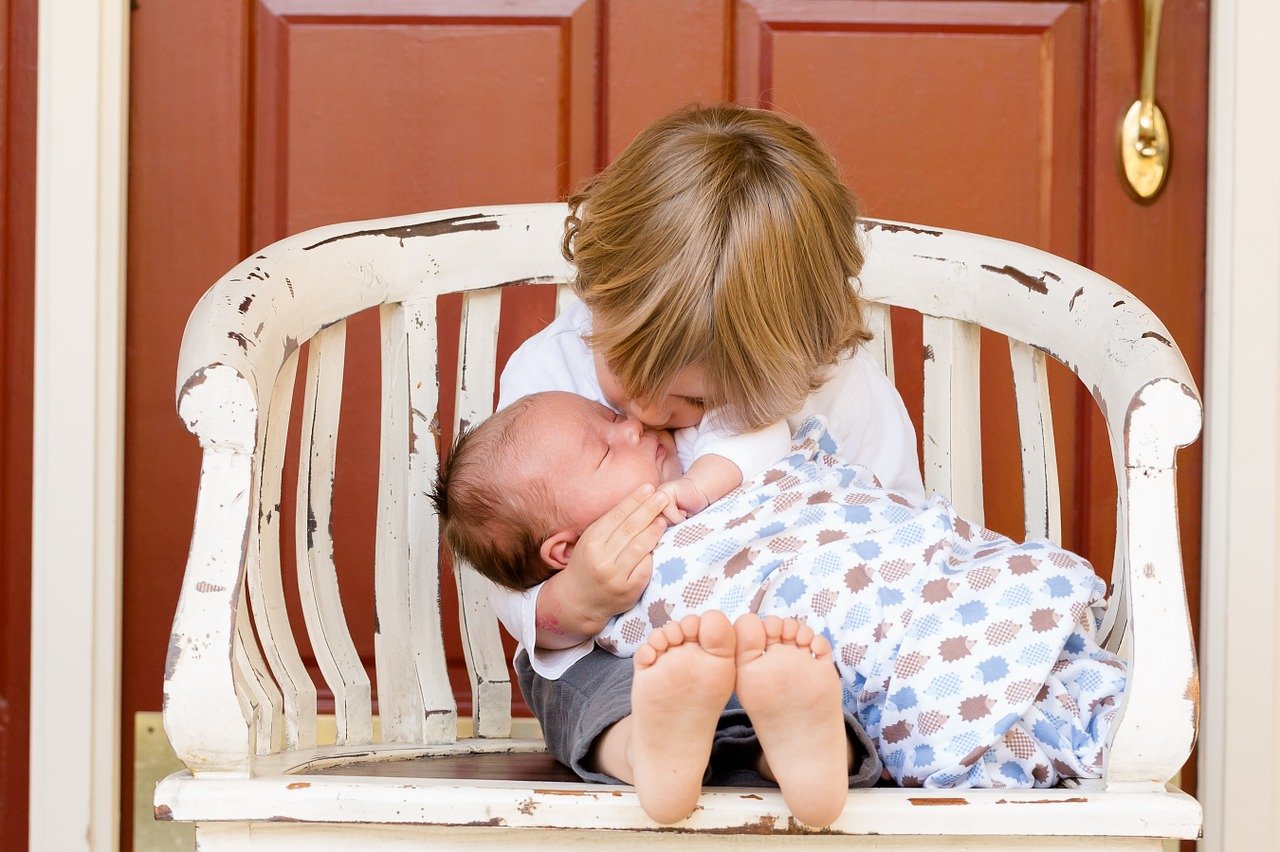 Varhainen vuorovaikutus = syntymästä 1-2 vuoden ikään tapahtuvaa vauvan ja hoivaajan välistä vastavuoroista kommunikaatiota ja tunnetilojen jakamista
tapahtuu katsein, ilmein, elein, liikkein, kosketuksin sekä ääntelyn ja puheen avulla

Vuorovaikutus toisen ihmisen kanssa erittäin tärkeää vauvan kehitykselle
© Sanoma Pro, Tekijät ● Mieli 2 Kehittyvä ihminen, Kuva: Pexels
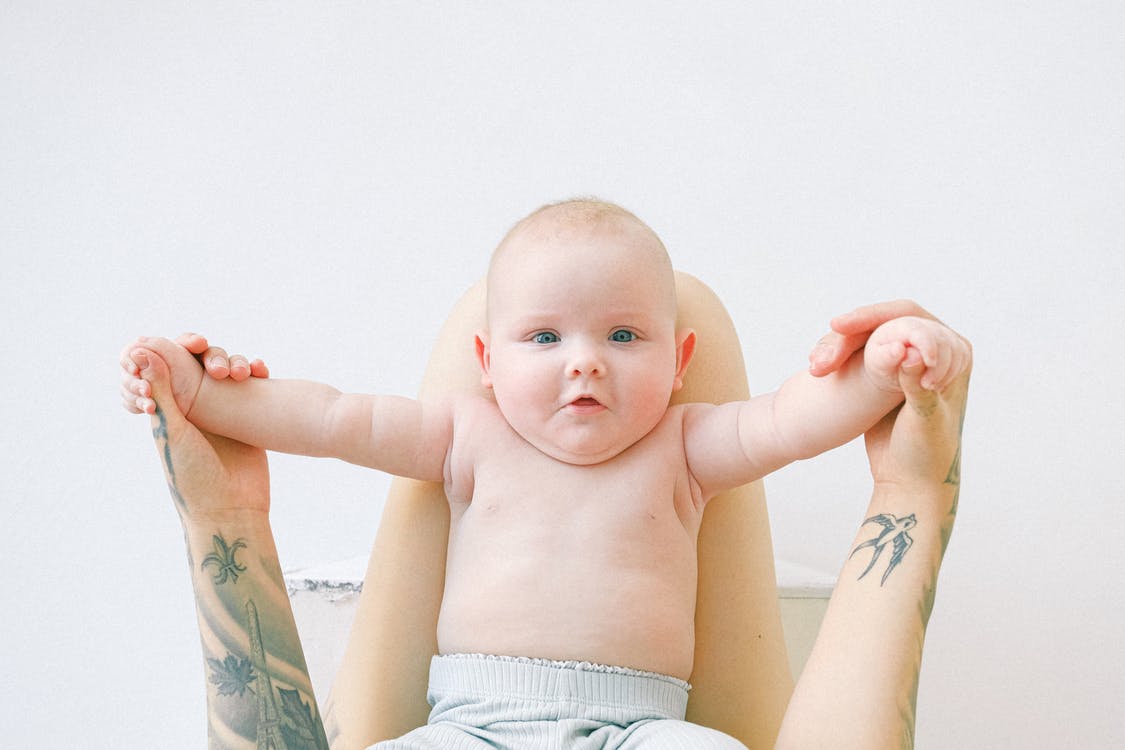 Valmius vuorovaikutukseen
Vauvalla valmius vuorovaikutukseen syntymästä lähtien
Vuorovaikutuksen keinoja mm. itku, hymy, katsekontakti, ääntely, liikehdintä, tunteet 
Aluksi vuorovaikutusta ohjaavat biologiset tarpeet
Esim. Nälkä aiheuttaa vauvalle pahan olon, joka saa vauvan itkemään. Vanhempi vastaa itkuun syöttämällä vauvan ja saa näin aikaan vauvalle hyvän olon.
© Sanoma Pro, Tekijät ● Mieli 2 Kehittyvä ihminen, kuva: pexels
Varhaisen vuorovaikutuksen piirteitä
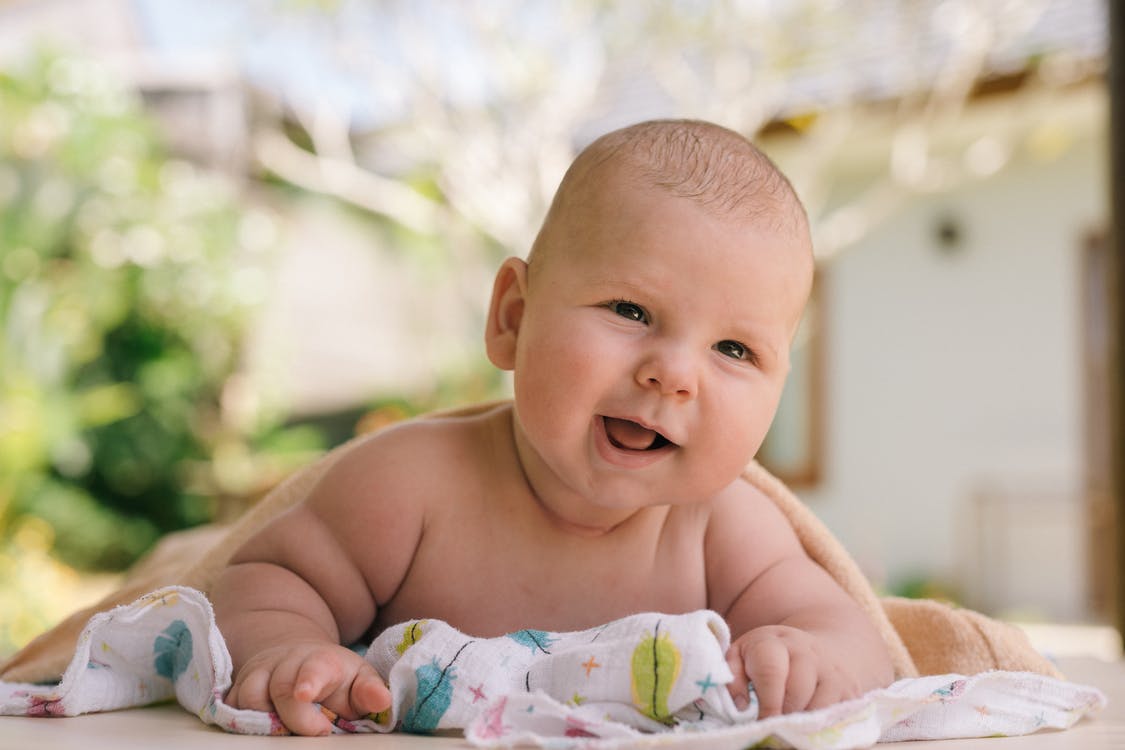 © Sanoma Pro, Tekijät ● Mieli 2 Kehittyvä ihminen, kuva: pexels
Sensitiivisyys vuorovaikutuksessa
Sensitiivisyys = hoivaajan herkkyys reagoida käyttäytymisen ja tunteiden tasolla lapseen osuvasti ja johdonmukaisesti
keskeistä varhaislapsuuden suotuisan kehityksen ja lapsen hyvinvoinnin kannalta
Sensitiivinen hoito 
luo vauvalle turvallisuuden tunteen 
muovaa aivoja vastaanottavaisiksi sosiaaliselle vuorovaikutukselle
Vanhemman sensitiivisyys ja lämpö ennustavat voimakkaasti esim. lapsen kognitiivista kehitystä leikki-iässä
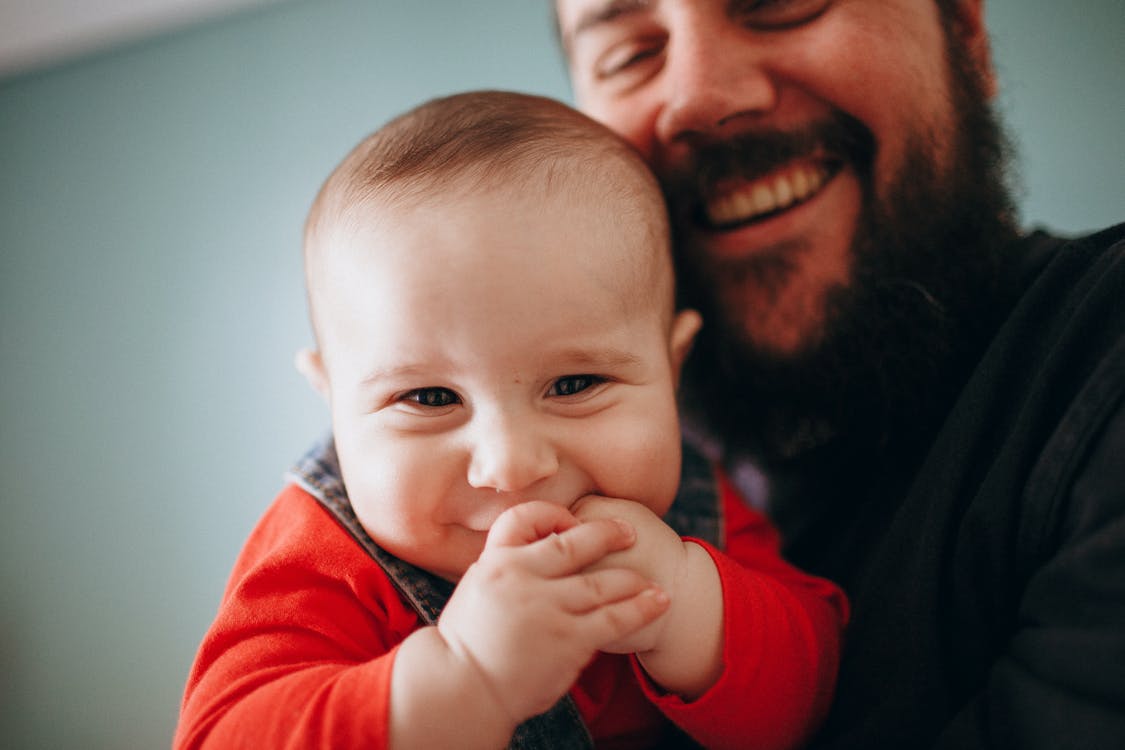 © Sanoma Pro, Tekijät ● Mieli 2 Kehittyvä ihminen, kuva: pexels
Millainen on sensitiivinen vanhempi?
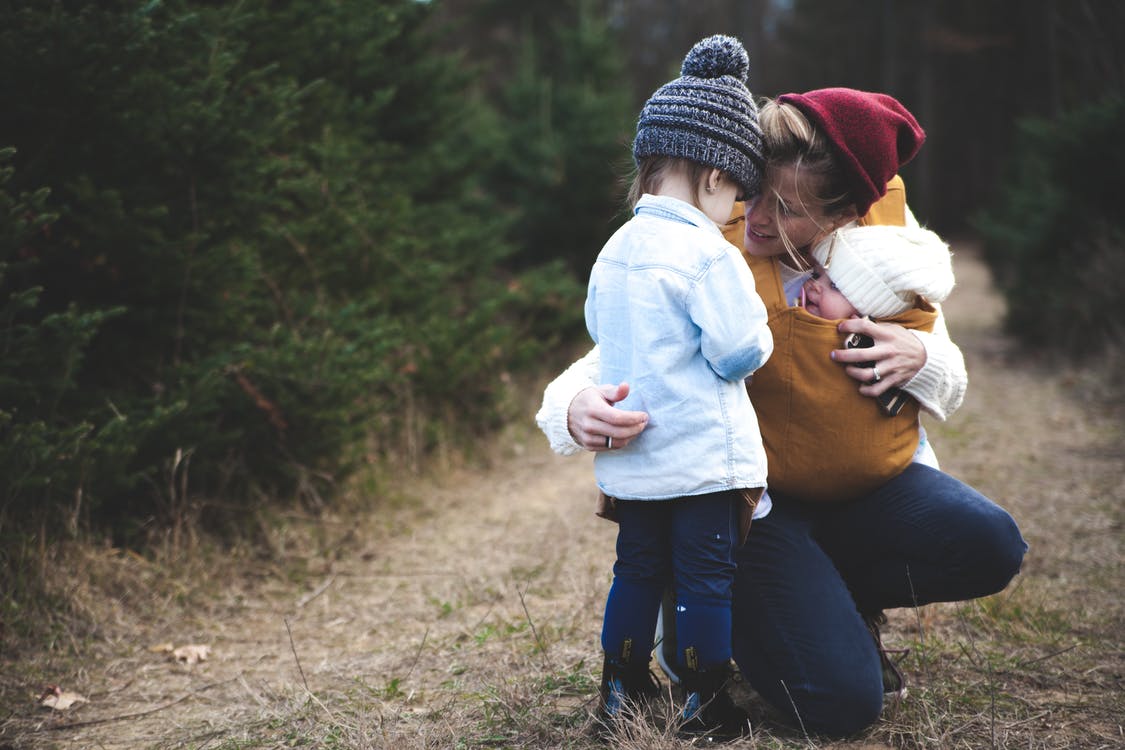 Pyrkii ymmärtämään vauvan mielialaa ja viestejä
vaatii vanhemmalta opettelua ja lapseen tutustumista
Tukee vauvan tunteiden säätelyä ja säätelee omia tunteitaan
vanhempi ei kohdista lapseen omia kielteisiä tunteitaan
On johdonmukainen
vanhempi vastaa lapsen tarpeisiin toistuvasti oikea-aikaisesti ja oikealla hoivalla
Toimii ennustettavasti
vauva voi luottaa aiempiin kokemuksiinsa siitä, miten vanhempi tulee toimimaan missäkin tilanteessa
© Sanoma Pro, Tekijät ● Mieli 2 Kehittyvä ihminen, kuva: pexels
Varhaisen vuorovaikutuksen tutkimus:Ilmeettömyyskoe
Ilmeettömyyskoe (Still Face-koe): aineistonkeruumenetelmä, jonka avulla tutkitaan varhaista vuorovaikutusta ja vuorovaikutuskatkosten vaikutusta vauvaan
Kokeen eteneminen:
Vanhempi on vauvan kanssa myönteisessä vuorovaikutuksessa
Ilmeettömyysvaihe, jonka aikana vanhempi ei reagoi vauvaan vaan pysyy ilmeettömänä
Vanhempi palaa vuorovaikutukseen ja pyrkii taas jakamaan myönteisen tunnetilan vauvan kanssa 
Tutkijat havainnoivat vauvan reaktiota kokeen aikana
Vauvat reagoivat vuorovaikutuskatkoksiin:
hermostuneisuus, kielteiset tunteet, lannistuminen
monenlaisten keinojen käyttäminen (esim. hihkaisut, käsien heiluttaminen), joiden avulla vauva yrittää houkutella vanhempaa takaisin vuorovaikutukseen
© Sanoma Pro, Tekijät ● Mieli 2 Kehittyvä ihminen
Varhaisen vuorovaikutuksen ongelmia
Vuorovaikutusongelmien taustalla erilaisia tekijöitä:
Synnytys traumaattinen kokemus
Synnytyksen jälkeinen masennus
Mielenterveysongelmat
Päihderiippuvuus
Kuormittava elämäntilanne
Lapsen kehityksen pulmat (esim. keskosuus)
Heikko vanhemmuuskompetenssi = vanhemman kokema alhainen kyvykkyys omasta vanhemmuudestaan
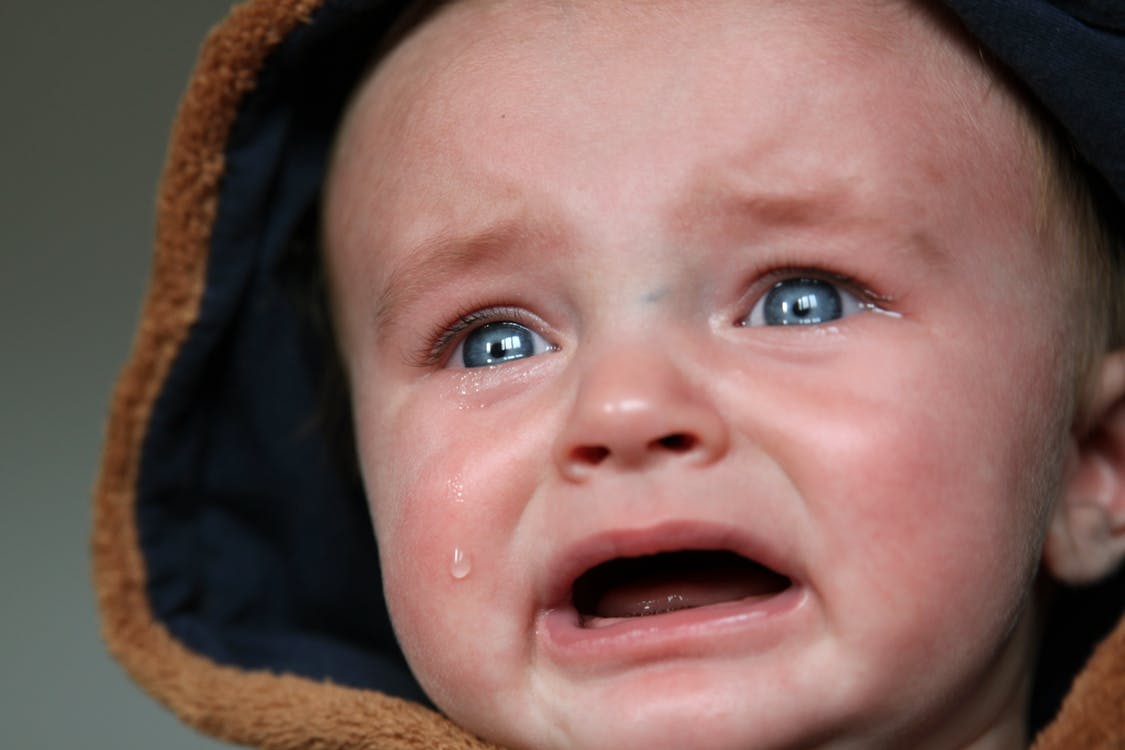 © Sanoma Pro, Tekijät ● Mieli 2 Kehittyvä ihminen